Біздің ұздік оқырмандарНаши лучшие читатели
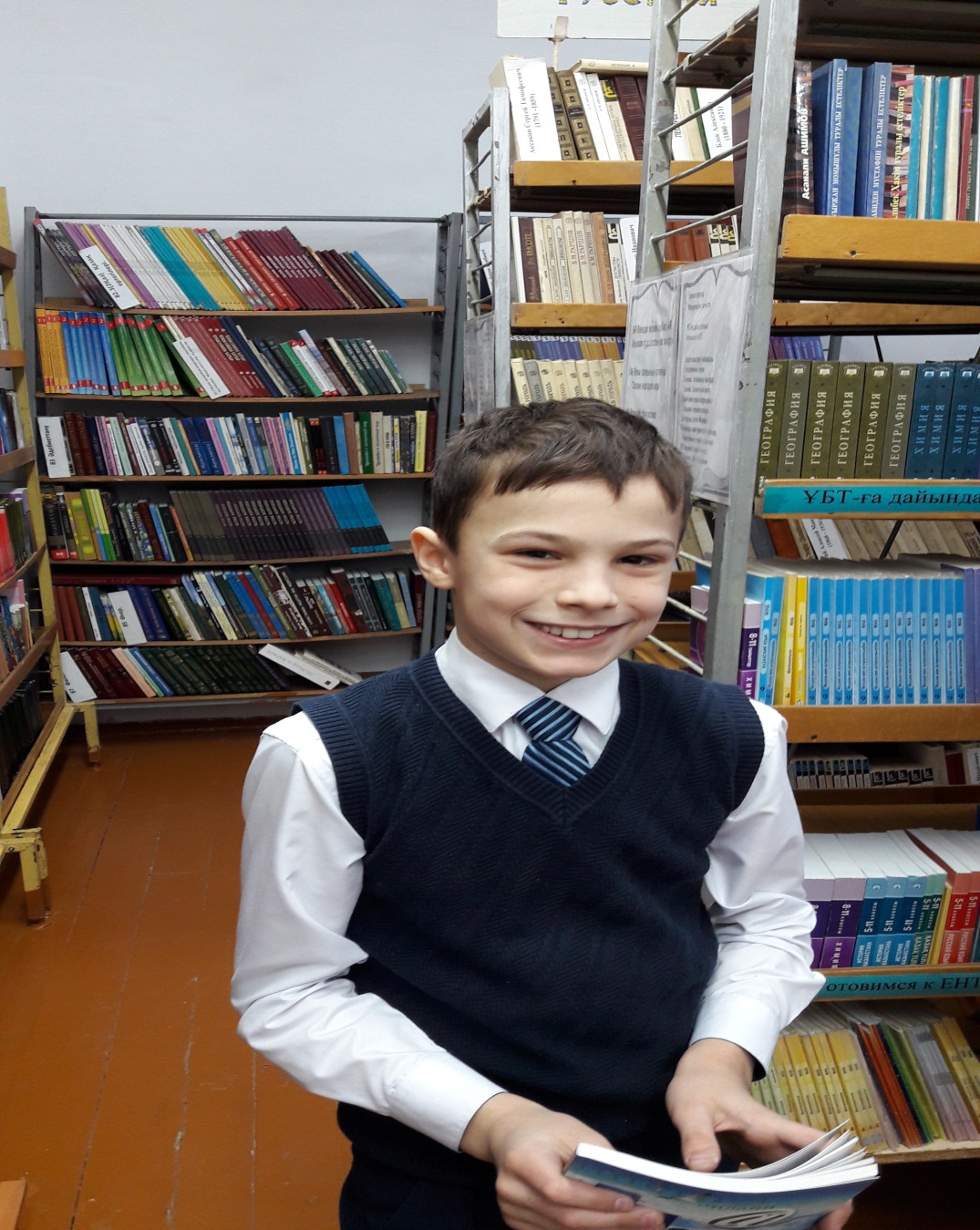 Бондаренко Тихон
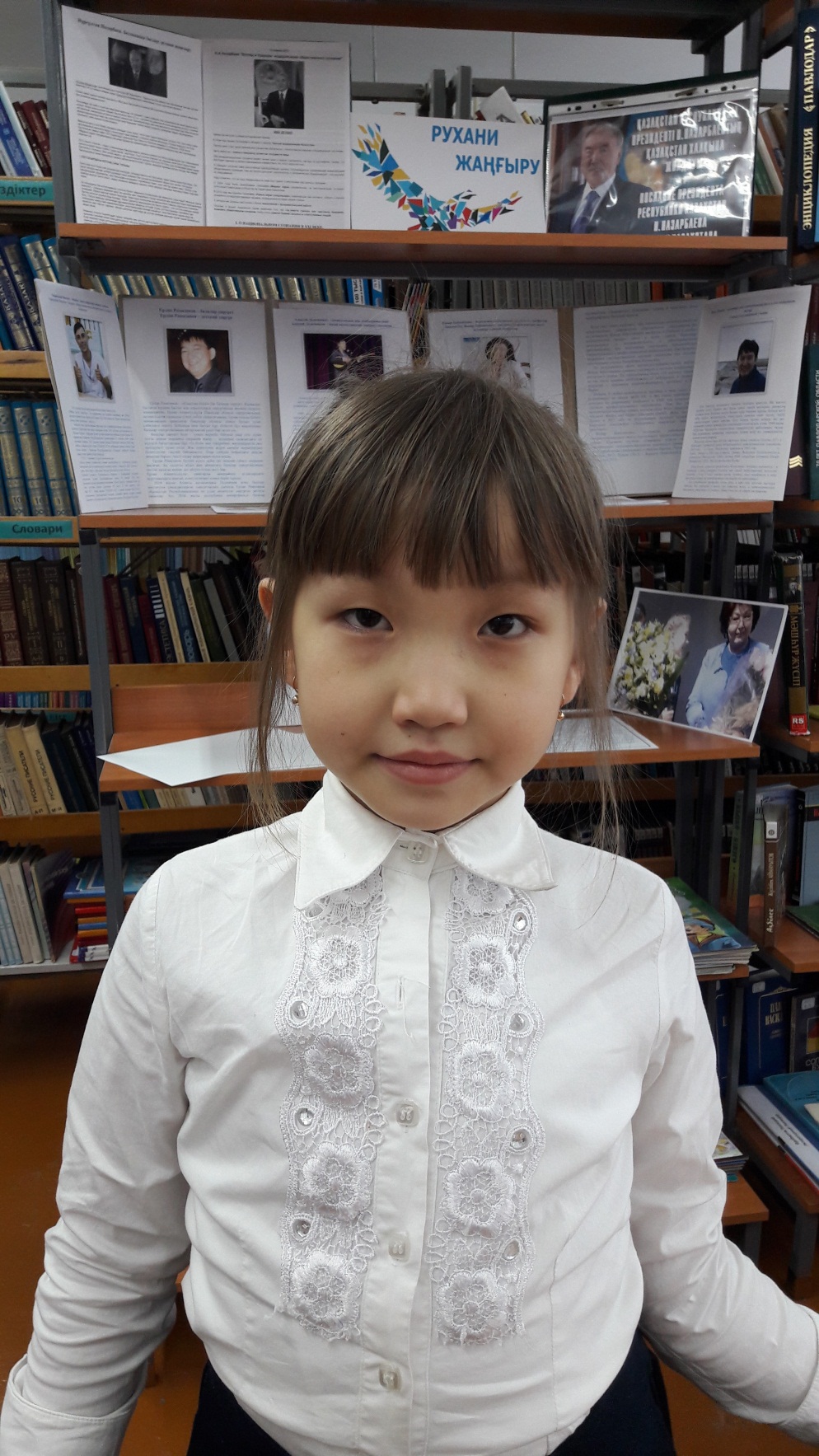 Маушан
Айша
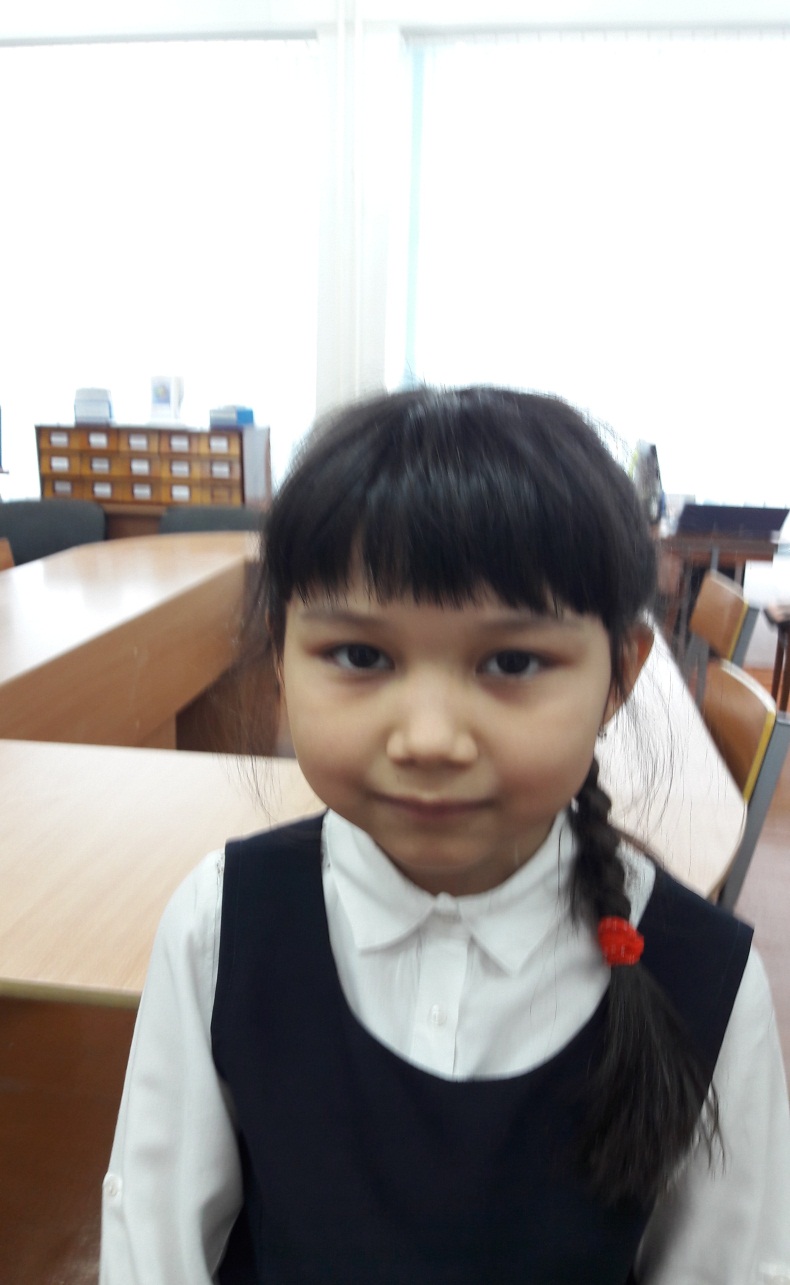 Тадчетдинова 
Амина
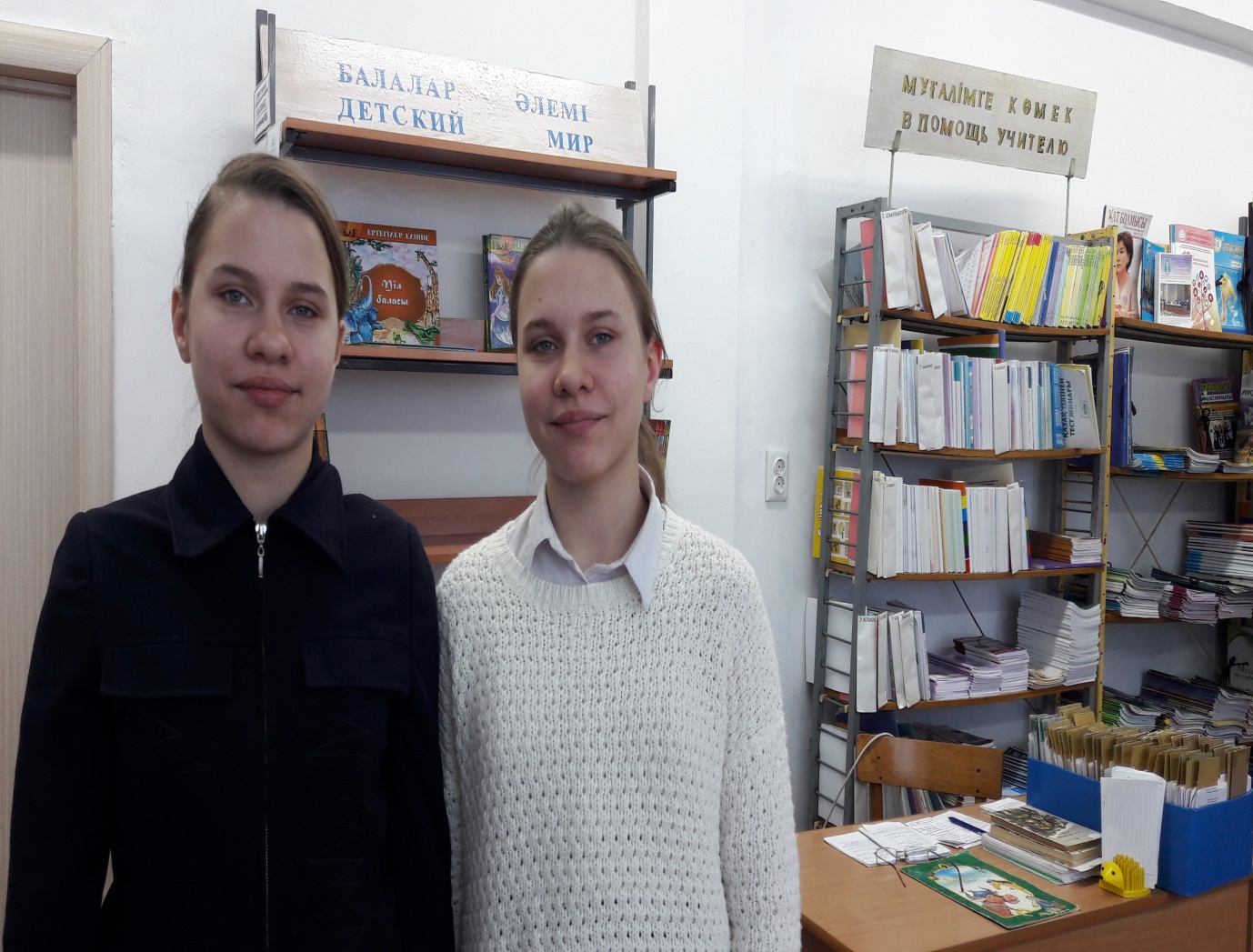 Пацюк 
Анастасия

Пацюк Виктория
Дюсекин Исмаил
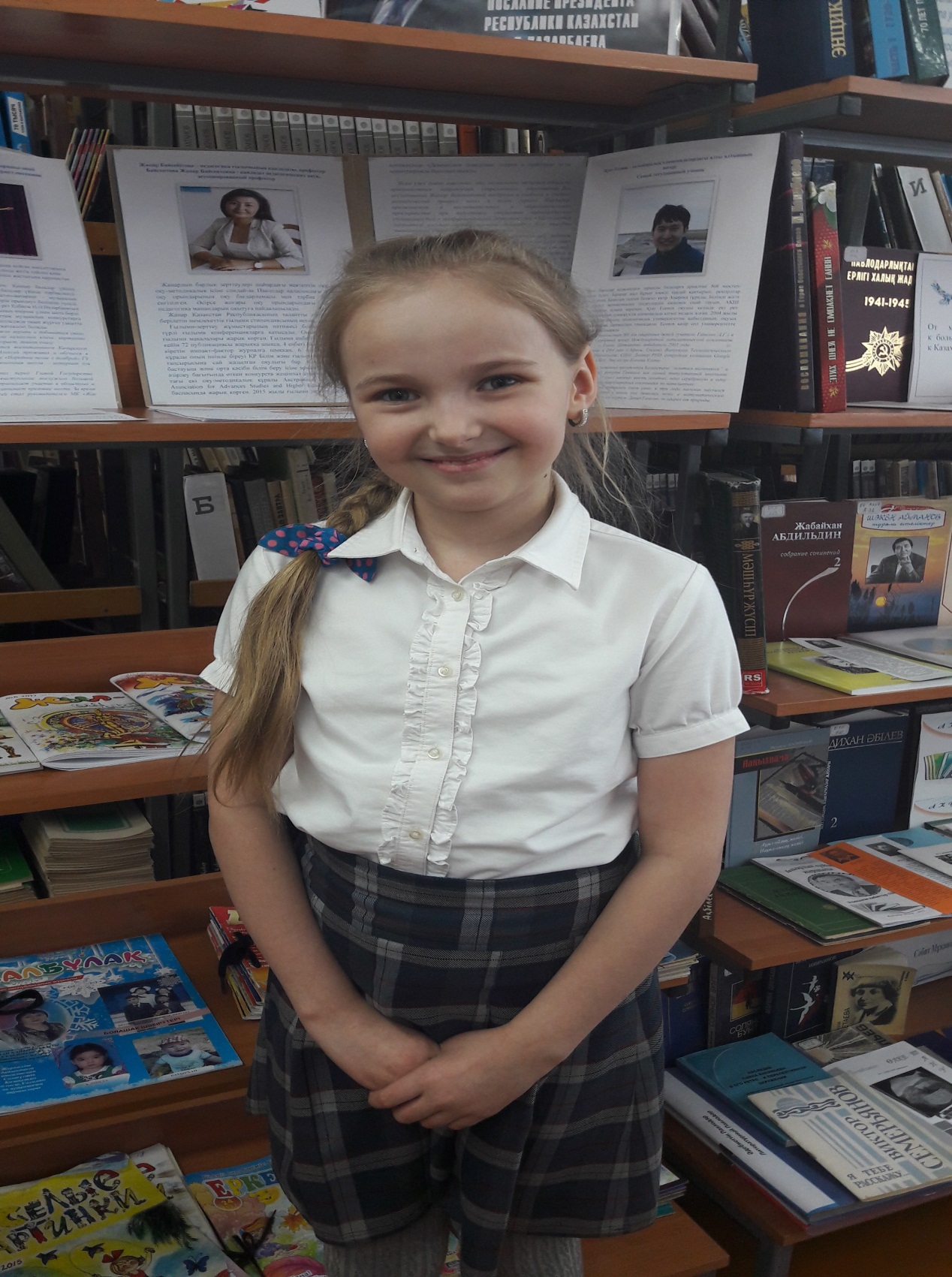 Басанец 
Алеся
НовиковаМария
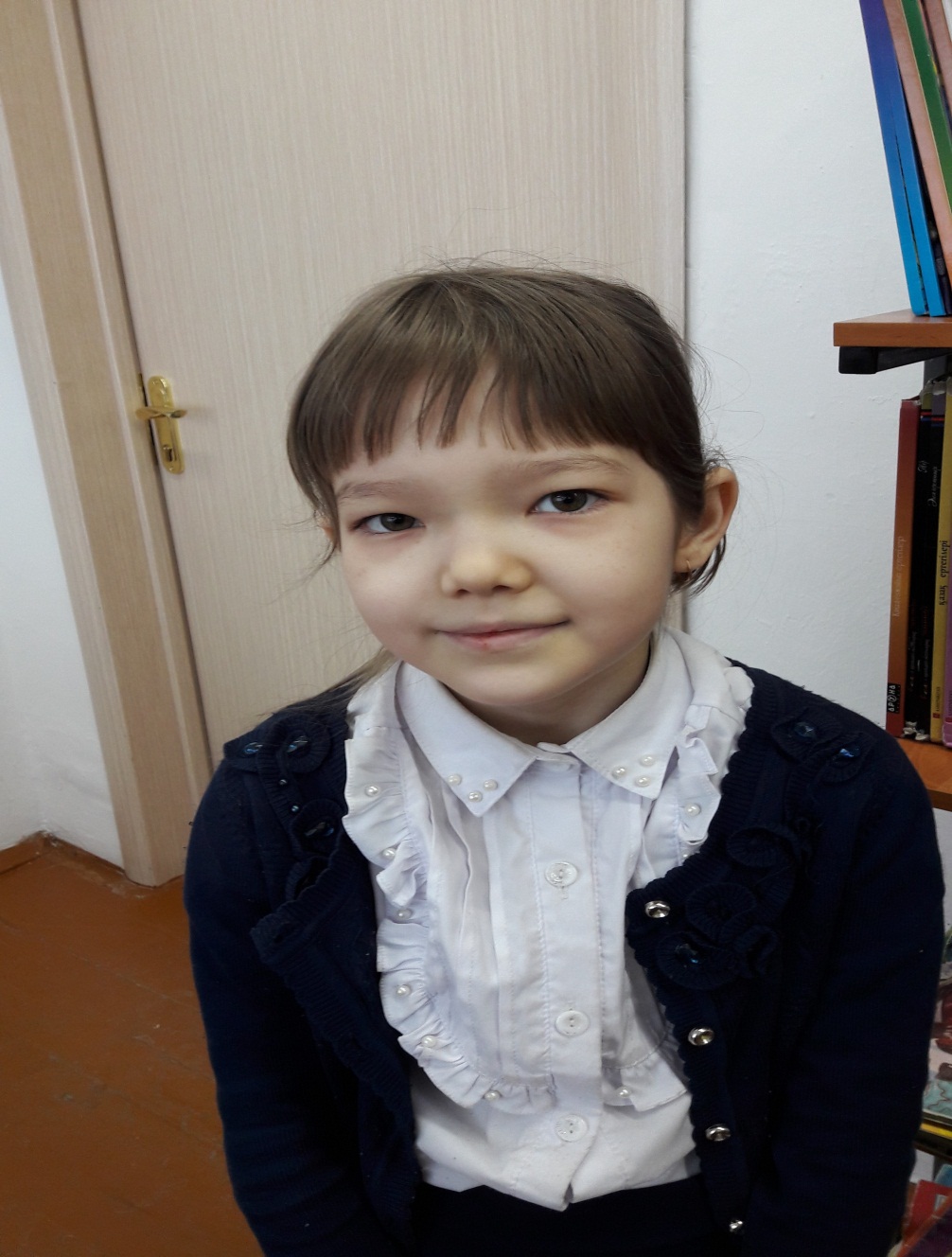 Ахметжанова
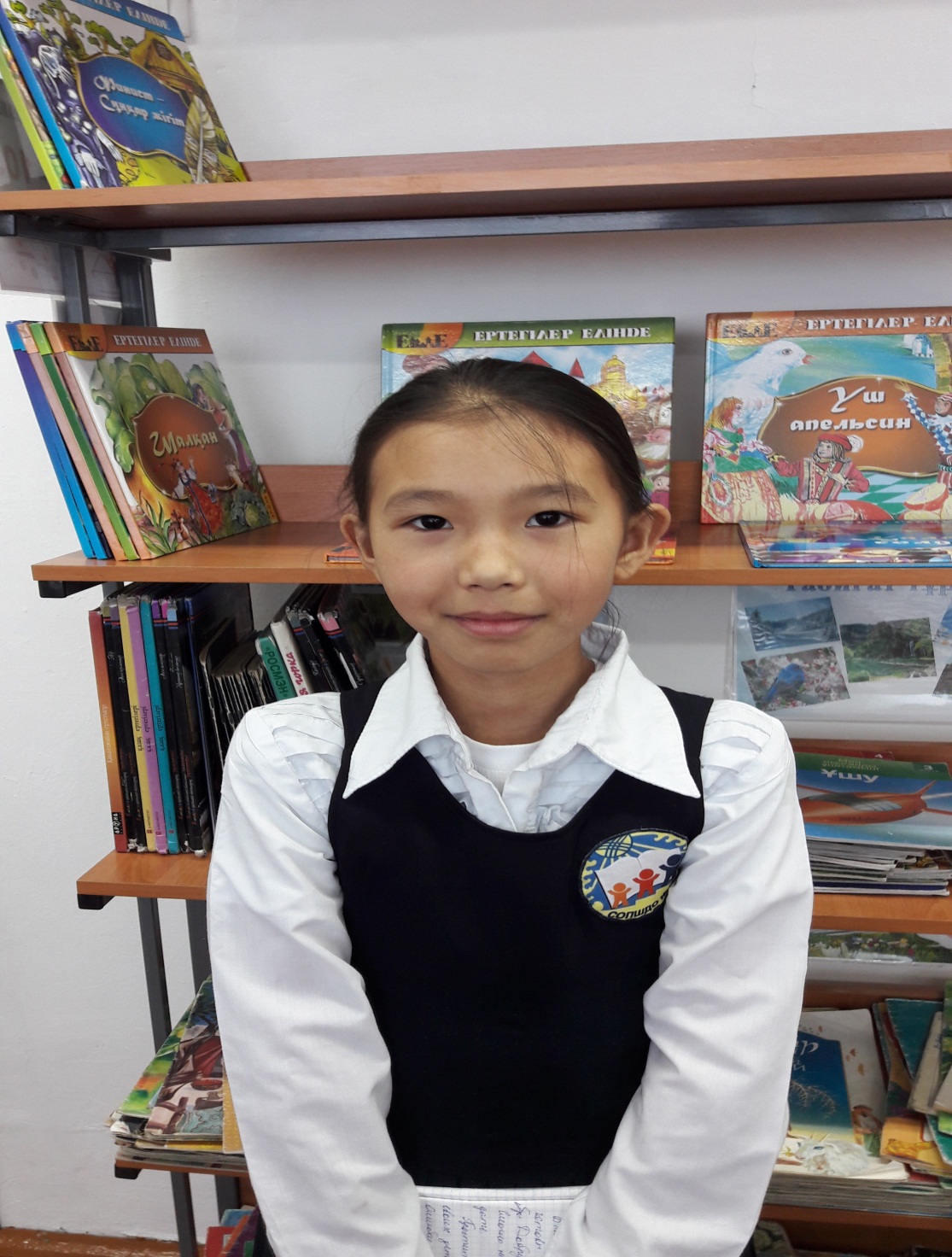 МахмедоваКарина
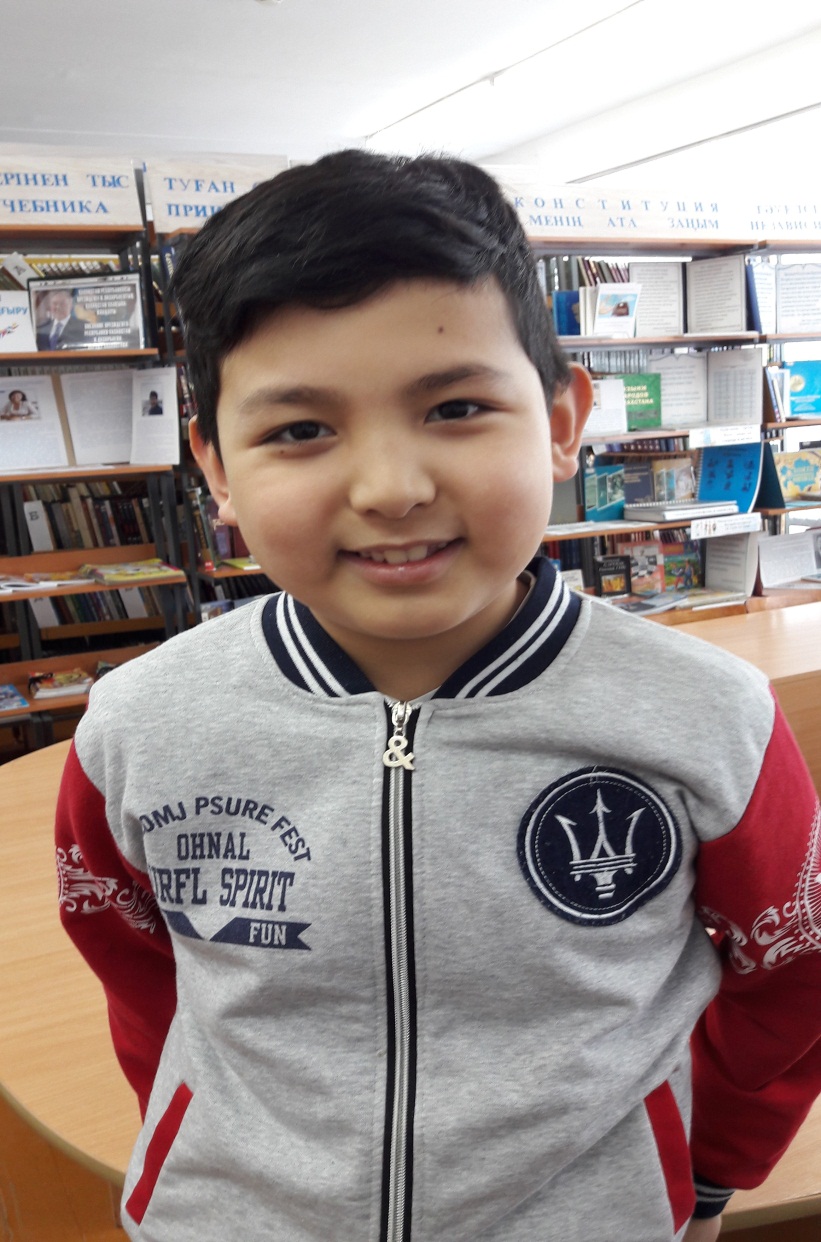